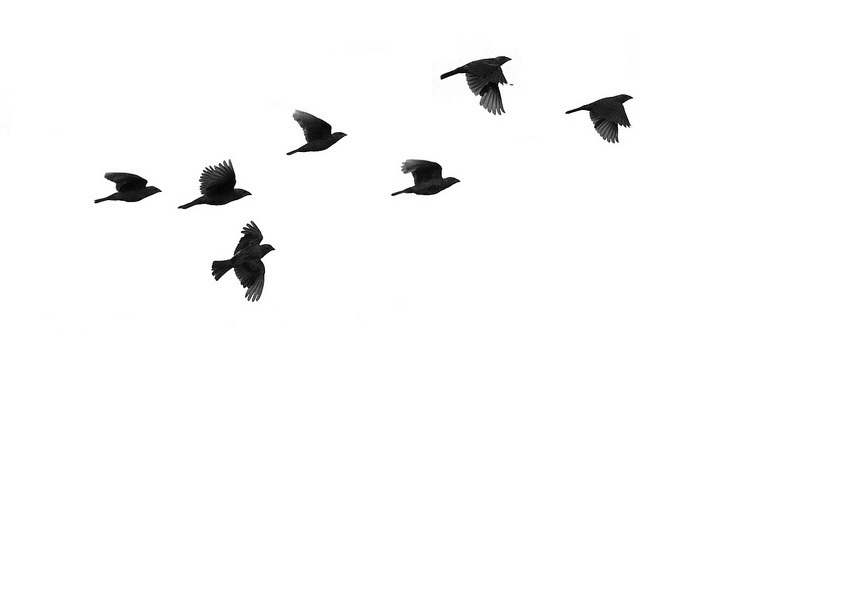 惦佇樹林中,你的風吹我的面,你叫講：「來跟隨我。」清早日頭照,我看鳥隻自由飛.也講：「來跟隨我。」
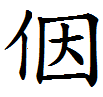 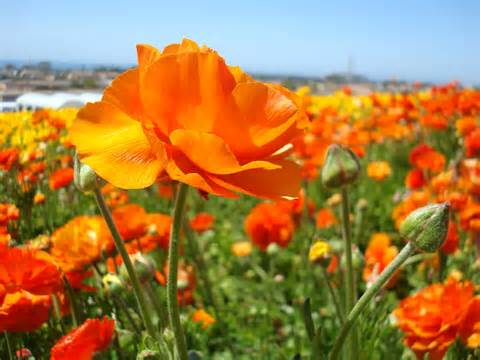 通世界隴包圍我叫我的名,
使我看見一切大奇妙 無論到叼位,我隴聽着一個聲.
我有聽着真清楚：
「我引導你,來隨我。」
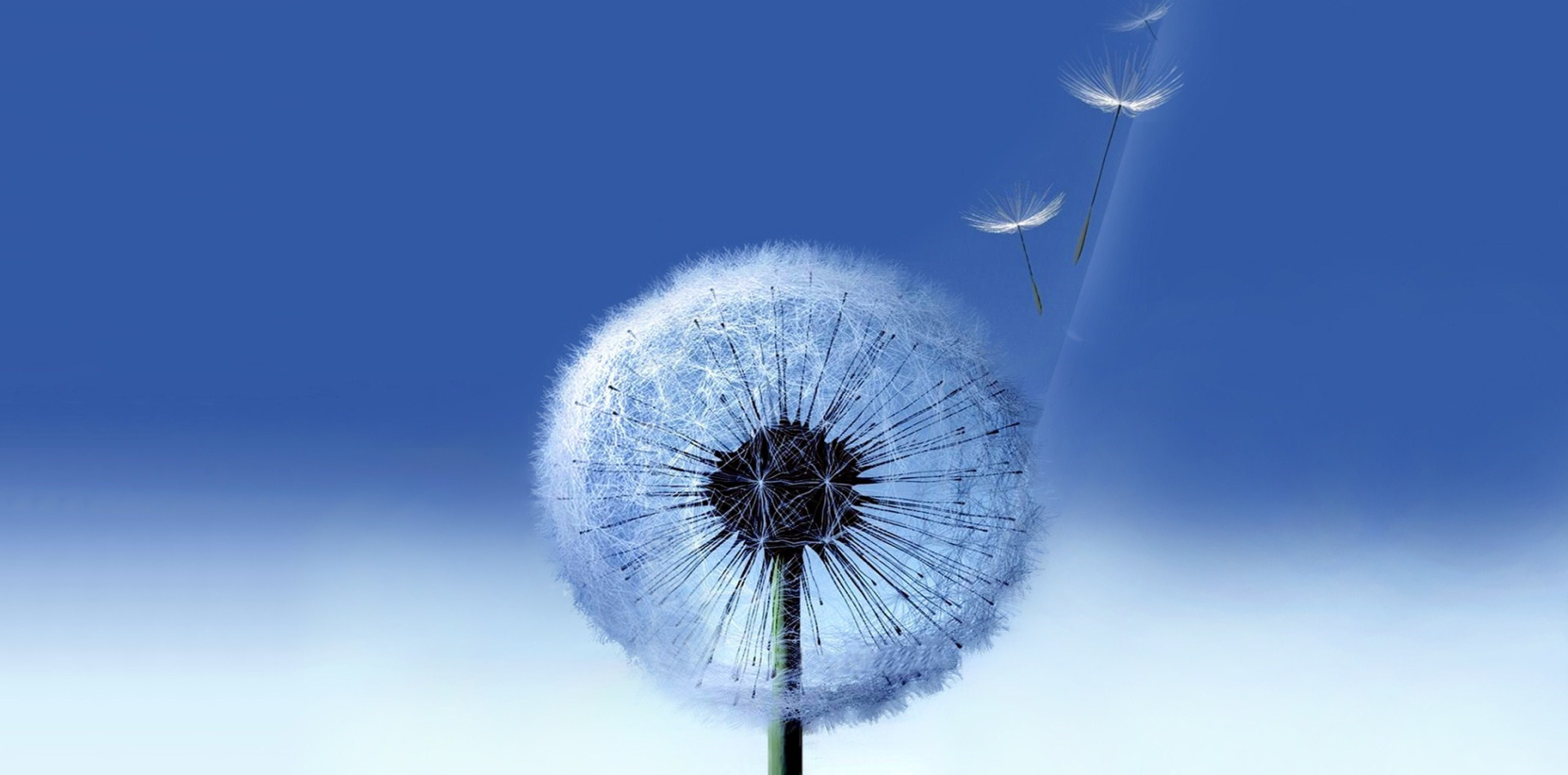 我一人孤單，你家己嘛真無伴，豈無欲來跟隨我？你與我同行，真多事就會成，只要你來跟隨我。
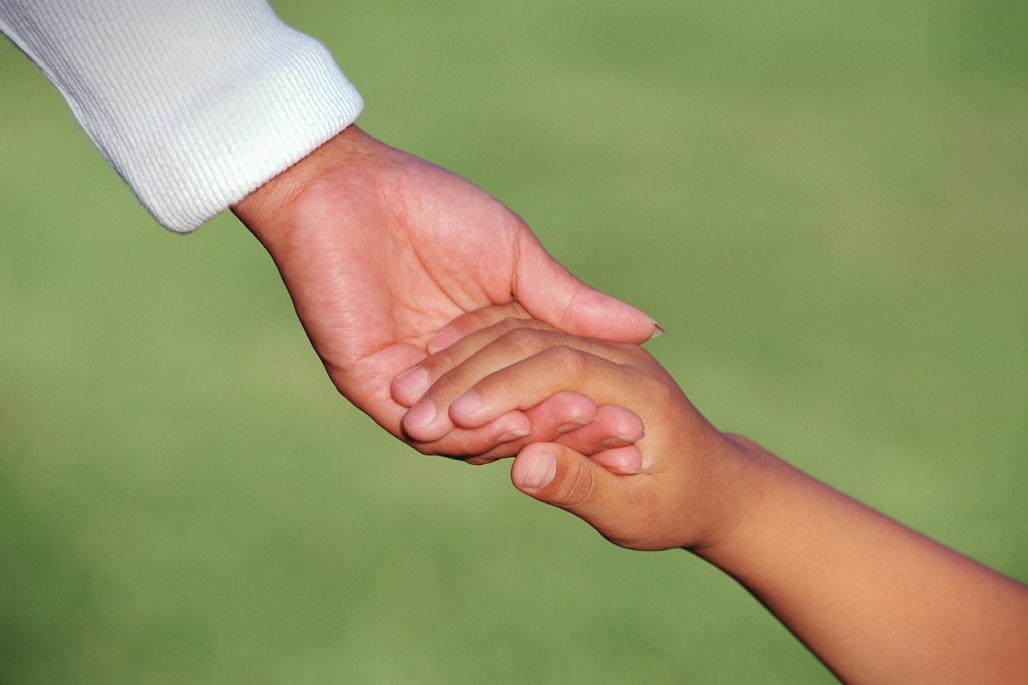 咱做伙來向前追找咱的夢，咱擒住真理和活命今咱向前行，呣通越頭倒去看你已經得著釋放！「牽我的手，跟隨我！」